WELCOME to Jersey by EPSO  
* Jooske Vos 
* Indra Dreika
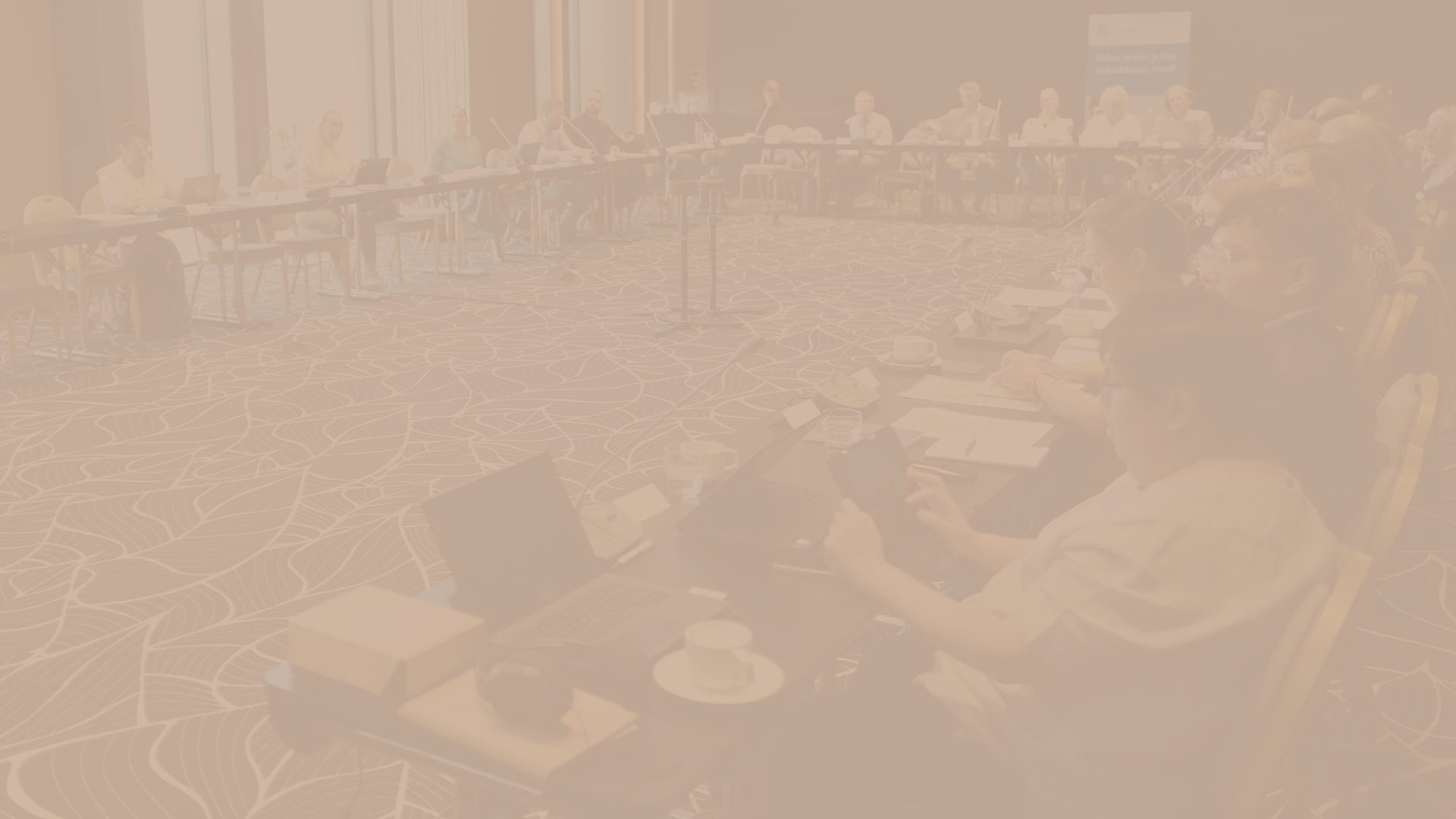 Thank you, States of Jersey!
And thank you Minister Steve Luce, for welcoming us at your beautiful, interesting, well organised and healthy Island !
TH
38    EPSO CONFERENCE
JERSEY
JUNE 16-17  2025
Thank you JCC !  - Becky Sherrington and Team-  for making this conference possible at this extraordinary location
#EPSOJersey2025
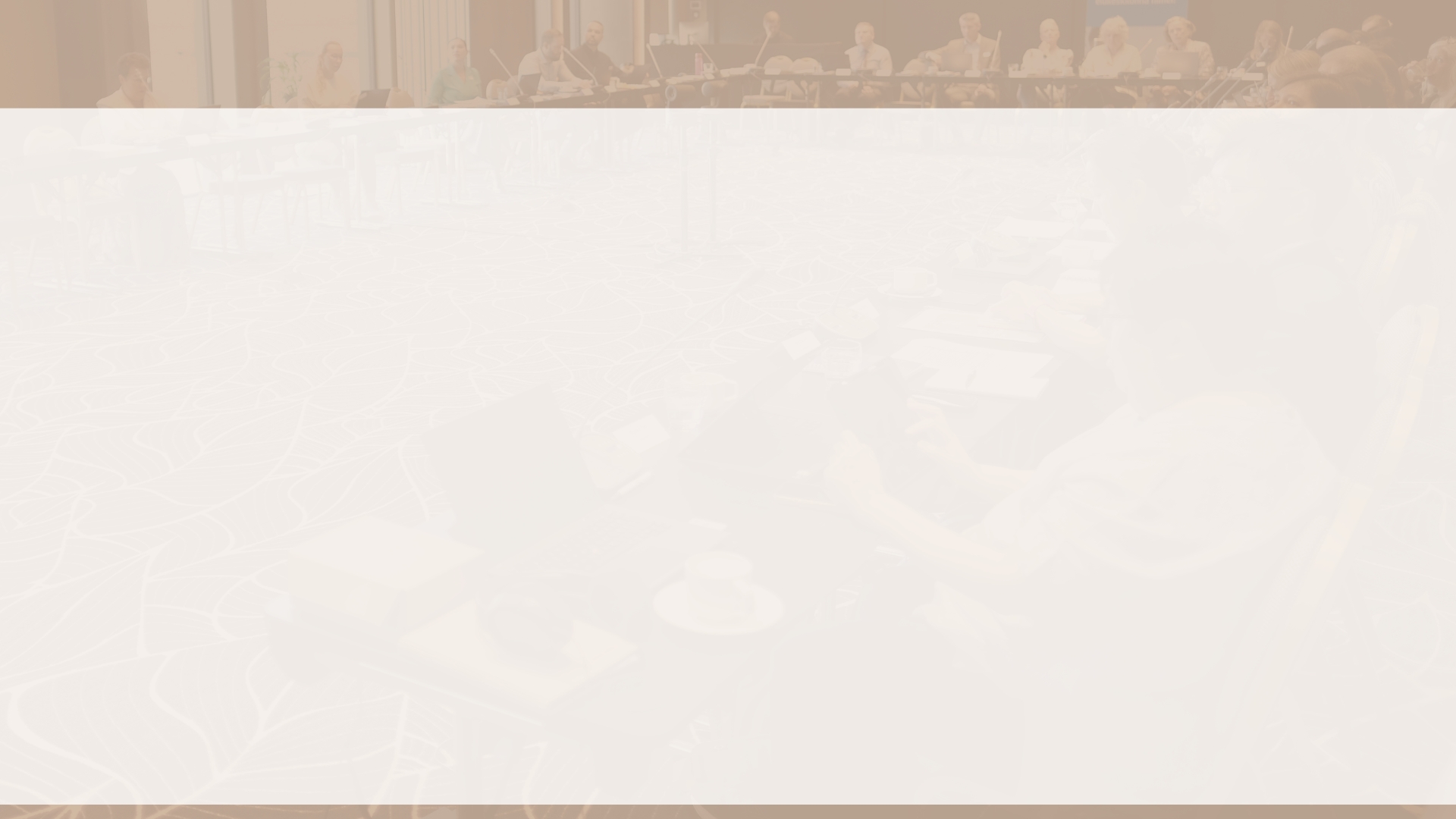 38   EPSO CONFERENCE, JERSEY
TH
What a challenge for such a small Island 




to invite the EPSO colleagues 

from all over the world
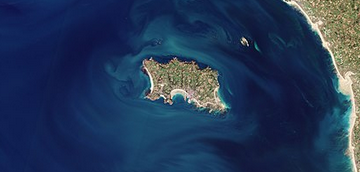 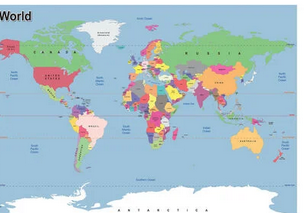 However: What a result !
#EPSOJersey2025
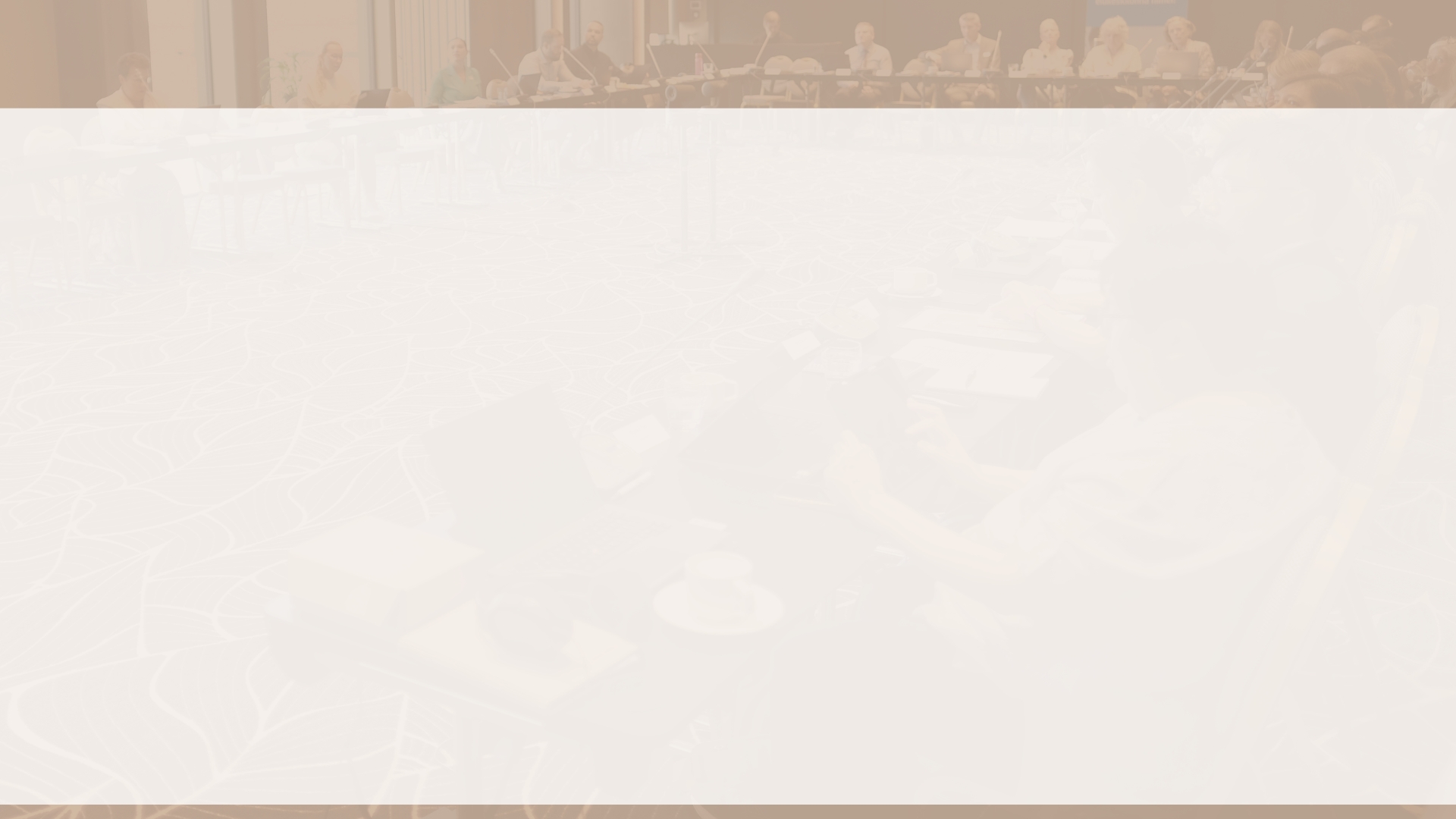 38   EPSO CONFERENCE, JERSEY
TH
Thanks to our host  Becky Sherrington & her well organised team this conference is setting history in many aspects:
This is the first conference in our history ‘sold out’  already  2 month’  in advance! 
 
For the first time we have prepared in advance online all panel discussions and moderation; a great improvement  for our procedures in the future as well. 

And another kind of innovation…for the first time we have a Museum tour combined   with an overwhelming  choice of activities to prepare for that  tour ! How many things can you see/ learn in one hour 🙃we will find out🤔
#EPSOJersey2025
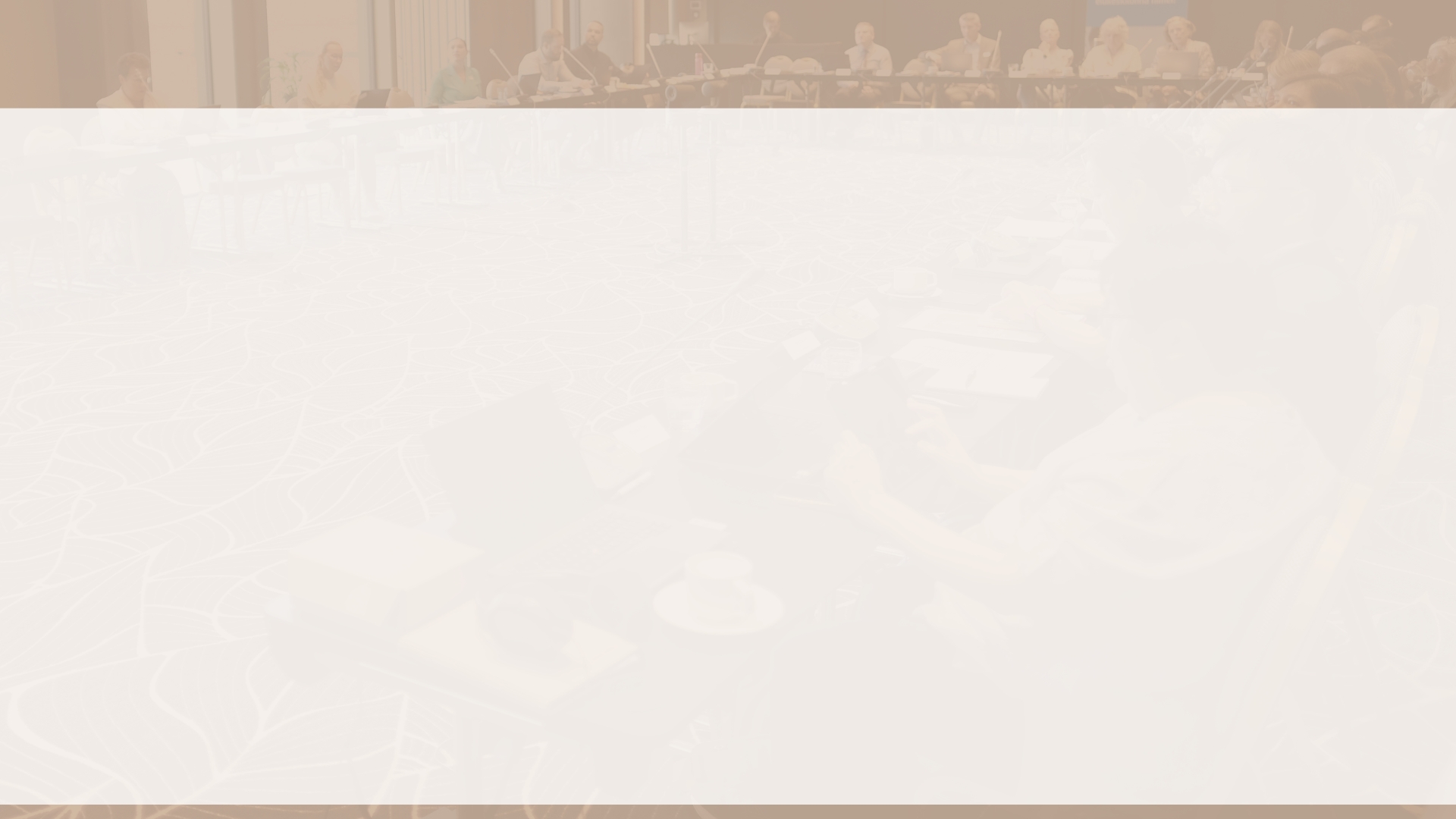 38   EPSO CONFERENCE, JERSEY
TH
But it wasn't always easy to fit all 55 of us into this small island!

First,  the challenge of the date
we had to change our conference dates  😂😂

Then we had the challenge with the dinner  
No staff on Mondays; So, we had to change  the dinner location overnight 
Even at this small island we found an extremely helpful and flexible Royal Yacht hotel to fill the gap. Thank you, Royal Yacht,  Thank you Valter Fernandes!!
#EPSOJersey205
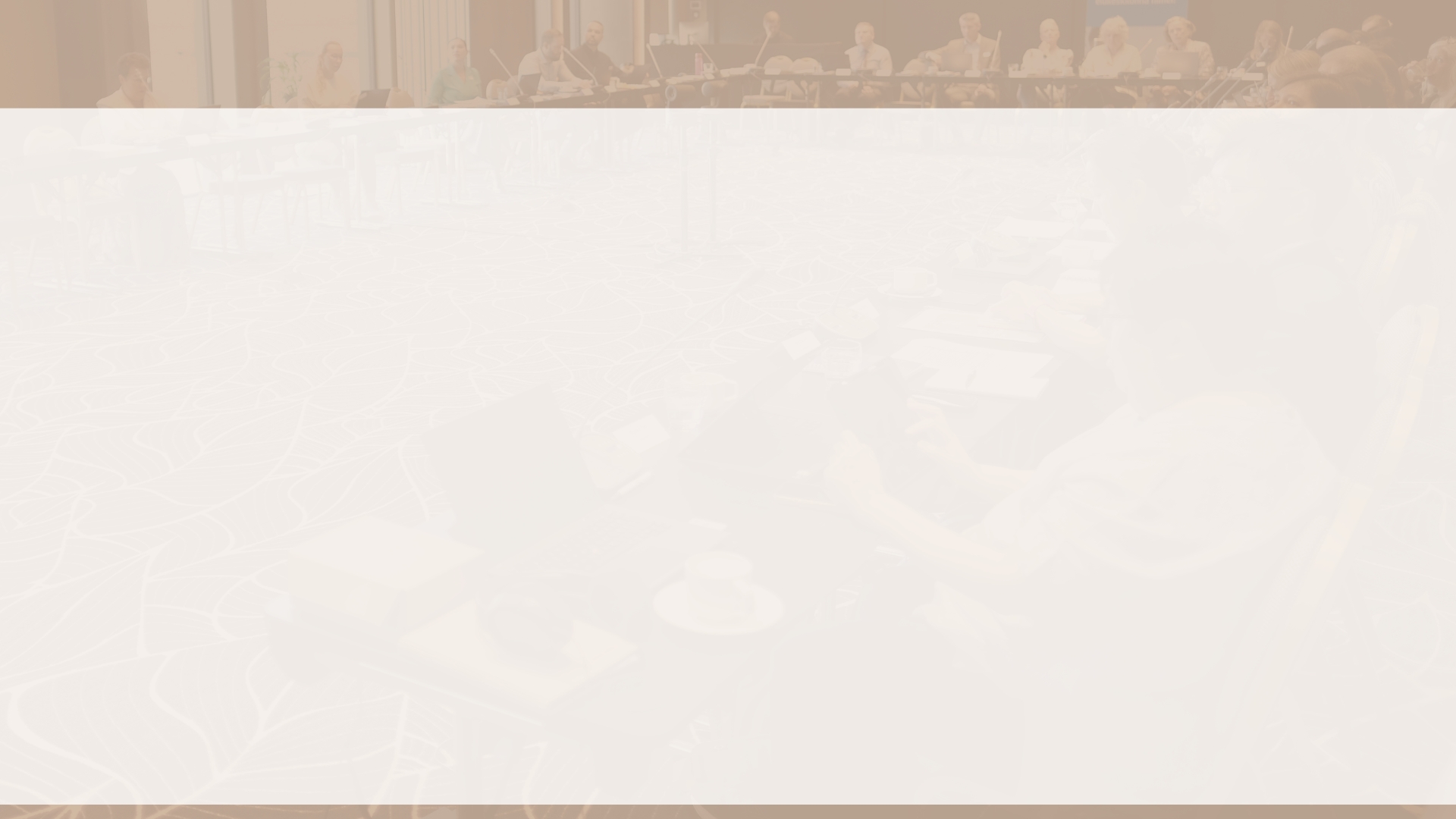 38   EPSO CONFERENCE, JERSEY
TH
Finally, we had the challenge  with our  traditional 50-seat-long U-shape EPSO table; 
Suddenly there were pillars standing in the conference room 🤔🤔
We solved this  problem nicely by inviting some of you to sit in the heart of our U-shape as if it was a canal boat 😂😂😂😂 Nice and Cosy.
You are welcome to complain with me about this 😎😎.
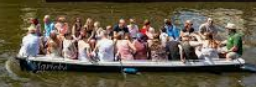 #EPSOJersey2025
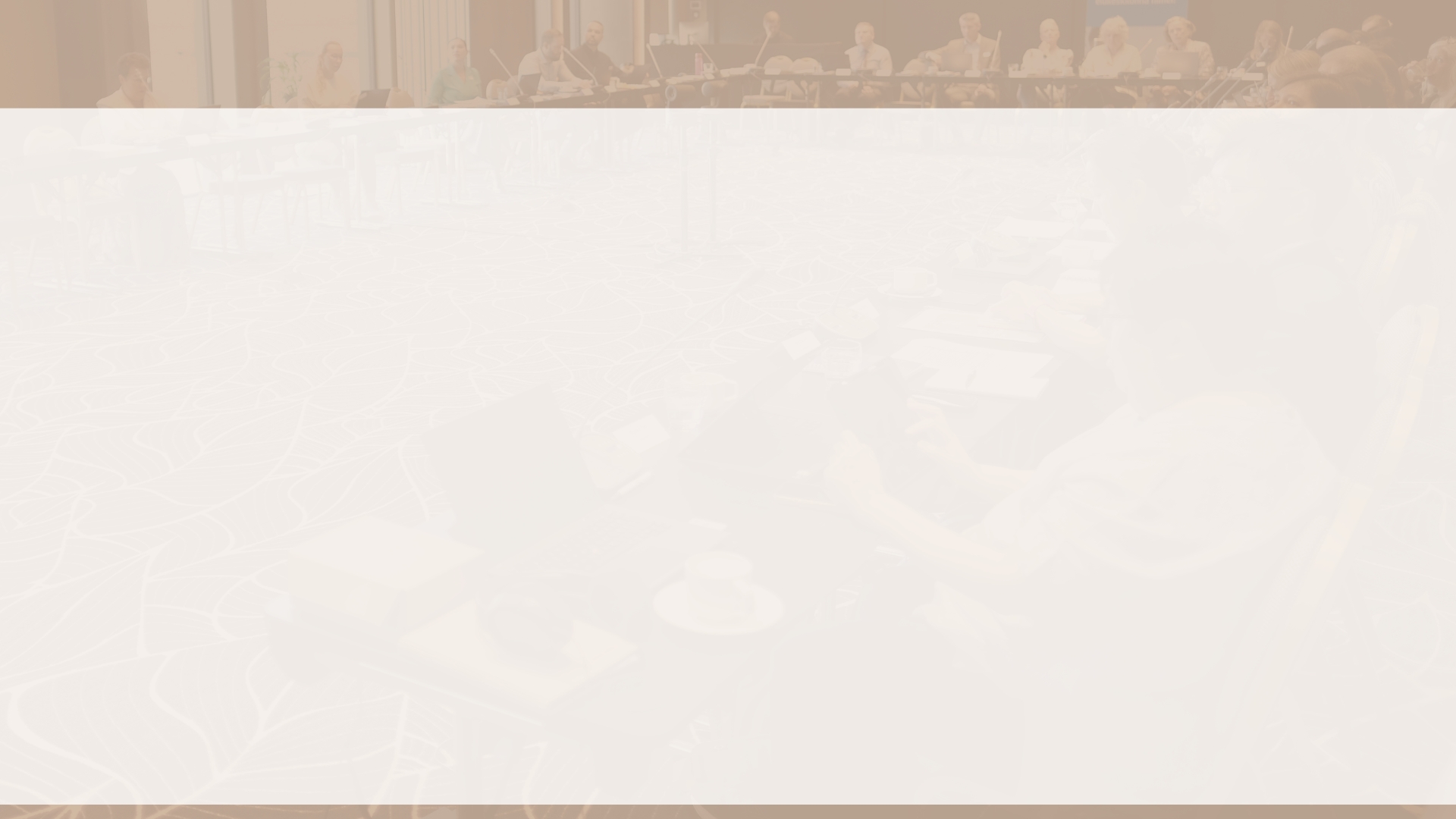 38   EPSO CONFERENCE, JERSEY
TH
Again, all of this has been made possible thanks to the continued flexibility and dedication of Becky Sherrington and her team, 
Thank you, Becky !

Hopefully, we will say afterwards all together: 

What a great result  !
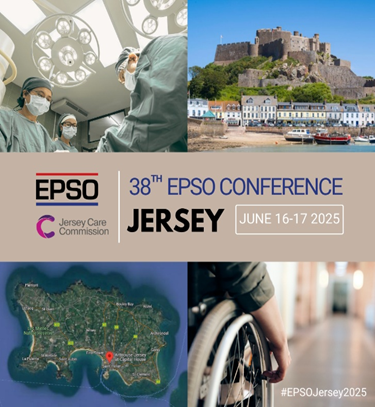 #EPSOJersey2025
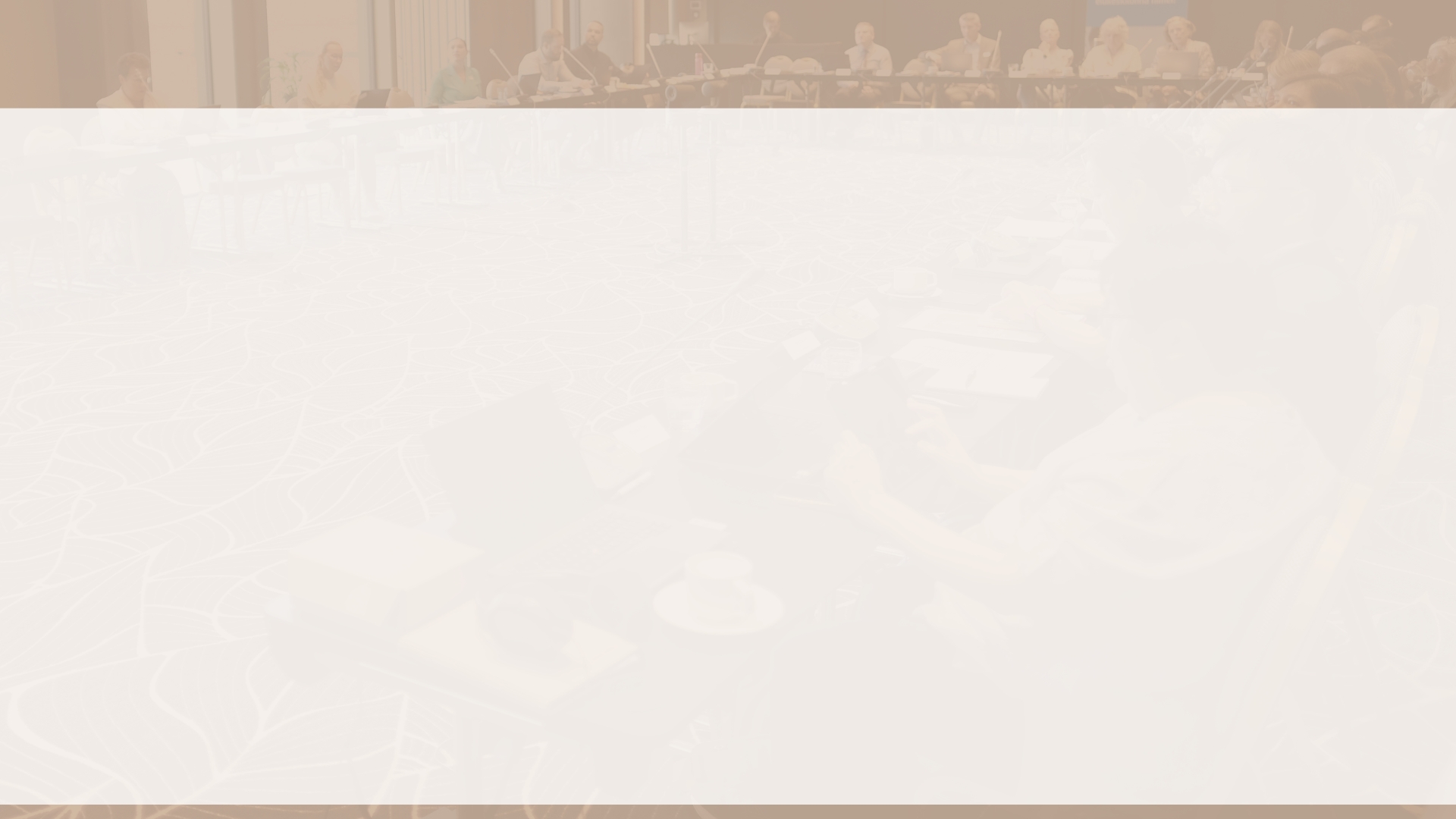 38   EPSO CONFERENCE, JERSEY
TH
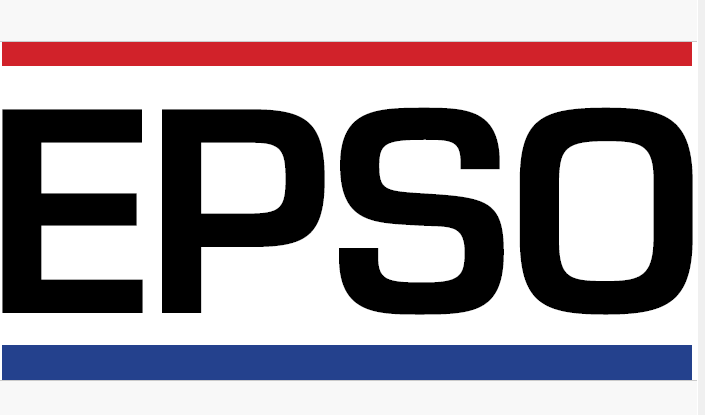 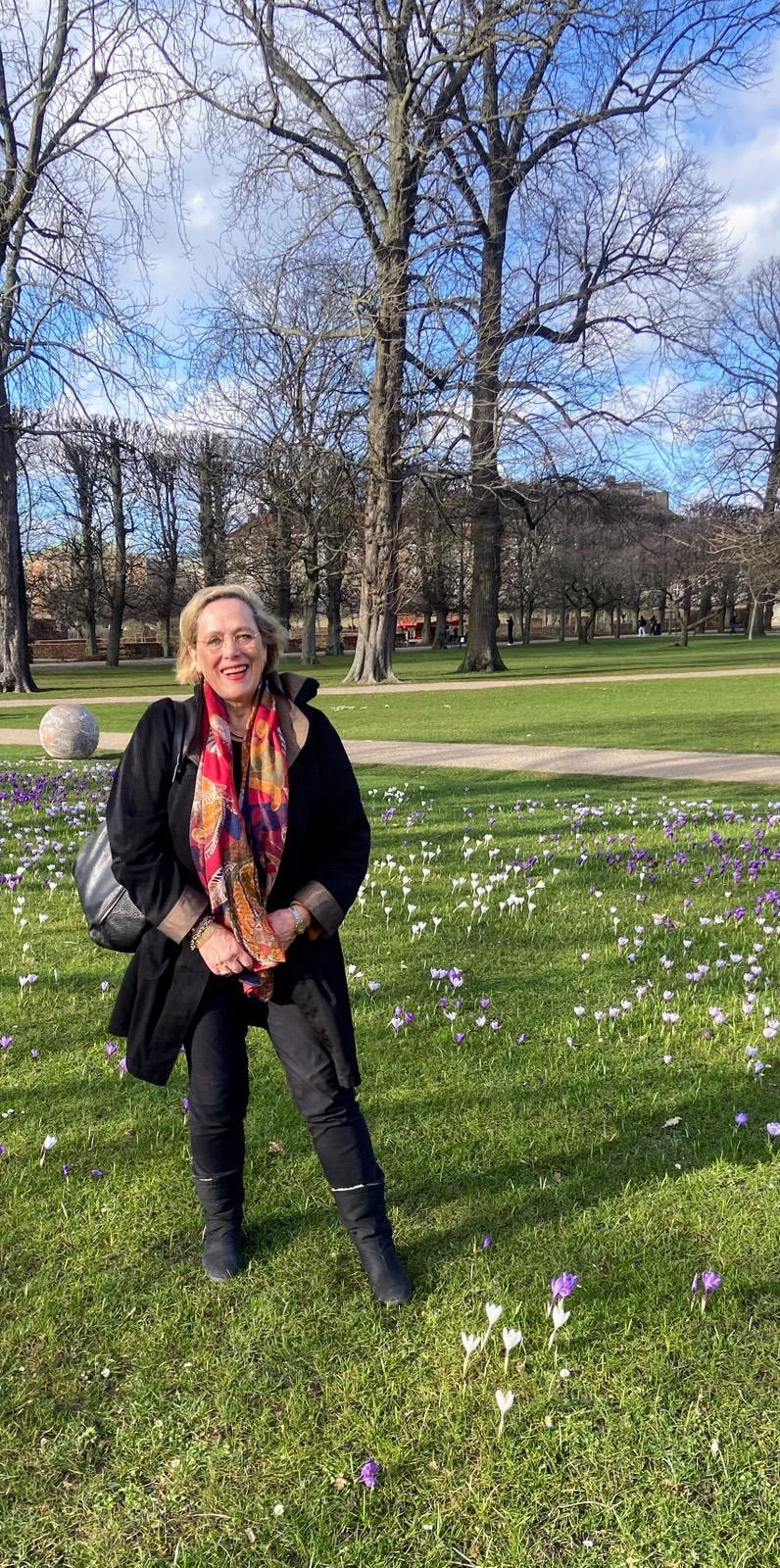 #EPSOJersey2025
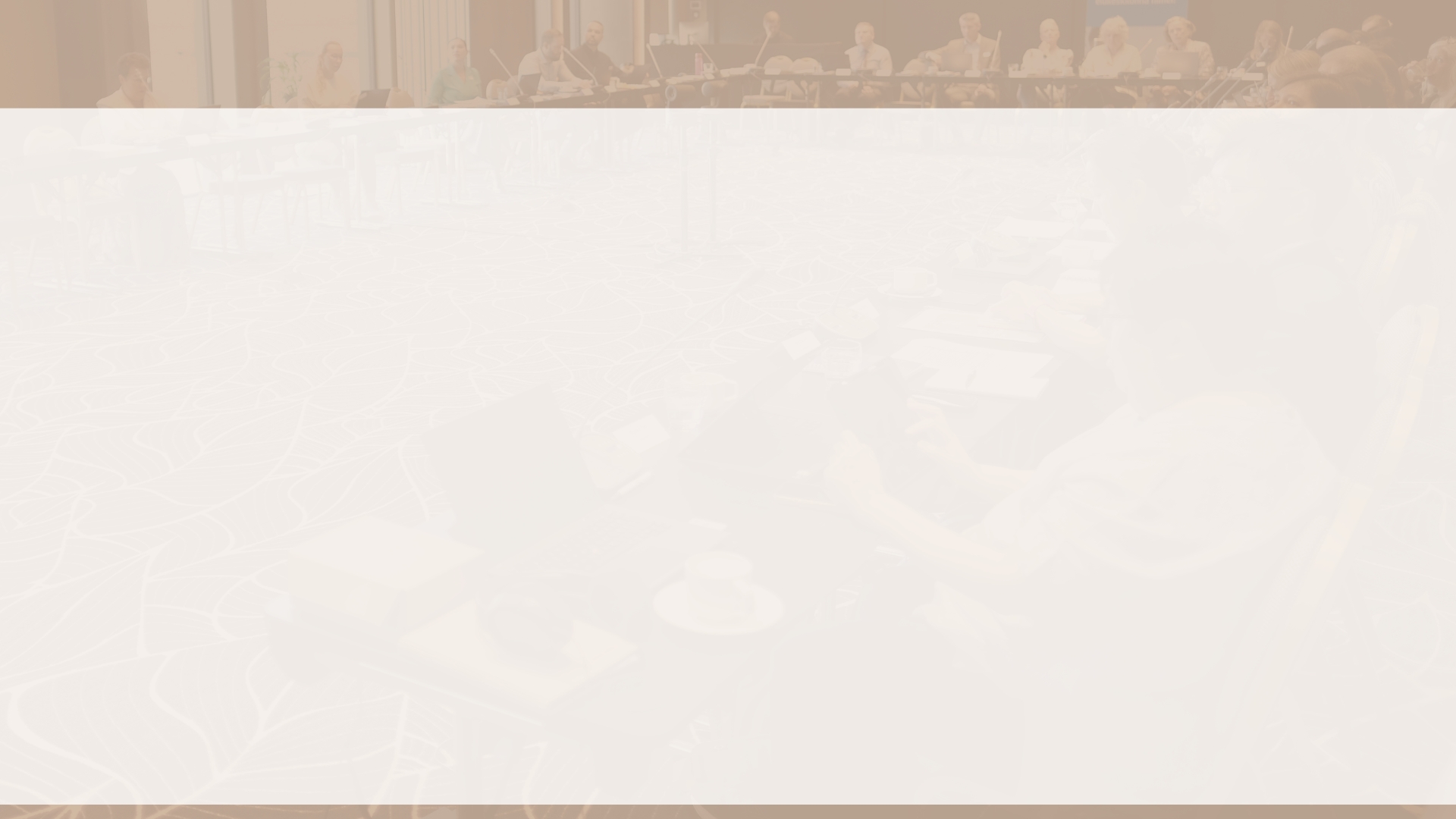 38   EPSO CONFERENCE, JERSEY
TH
My history with EPSO 
The interesting thing about my  first EPSO  conference in 2008 in Denmark
EPSO MEETING (5th) 
COPENHAGEN DENMARK 
22ND AND 23RD OCTOBER 2008 
PROGRAMME 
HOTEL NEPTUN 28. august 2008 
Wednesday 22nd OCT 2008 Thursday 23rd OCT 2008
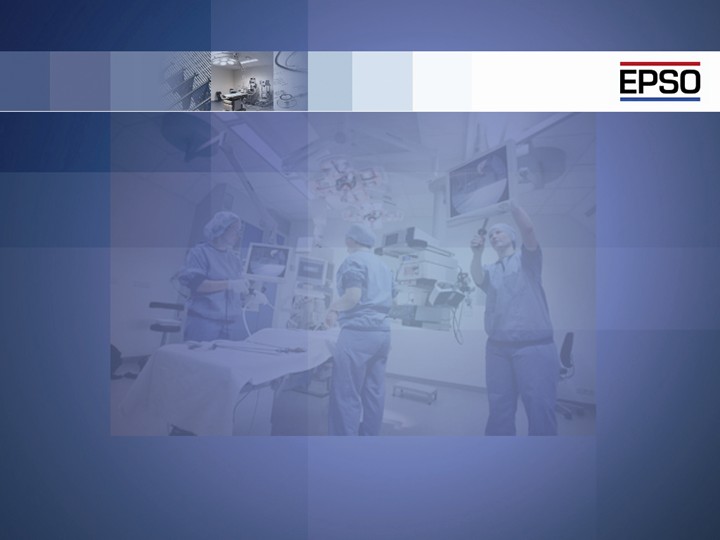 EPSO MEETING (5th) 
COPENHAGEN DENMARK 
22ND AND 23RD OCTOBER 2008 
PROGRAMME 
HOTEL NEPTUN 28. august 2008 
Wednesday 22nd OCT 2008 
17:00 Welcome session 
Discussions of outcomes of ISQUA conference and networking 
19:00 Dinner 
Thursday 23rd OCT 2008P 
09:00 International scene - accreditation research 
Prof J Braithwaite 
10:00 Coffee break 
10:30 Presentation of Danish model for accreditation 
Anne Mette Dons 
12:00 Presentation of current situation in UK 
13:00 Lunch 
14:00 Service level accreditation - stroke pilot project 
M Cheshire
#EPSOJersey2025
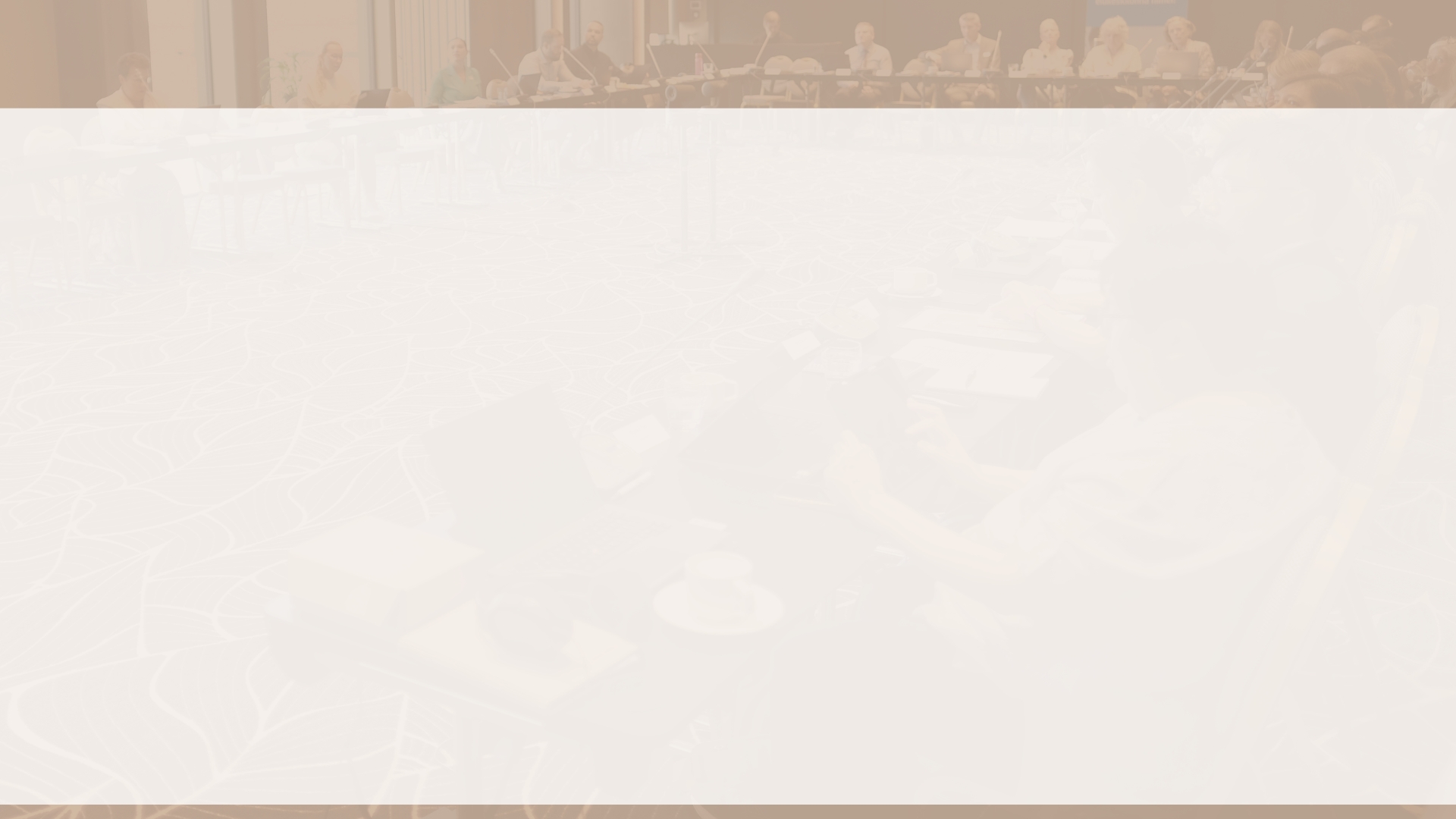 38   EPSO CONFERENCE, JERSEY
TH
My history with EPSO (5th EPSO  conference in 2008 in Denmark)

At the start:  all are very very different 
At the  end of the day:  everyone had  so much in common, much more  than thought before: 
Problems and Questions often the same; 
Solutions often in same direction; 
Cooperation and Learning are key !

Result:  EPSO focuses on common ground for various ways to learn from each other, find solutions and go for improvement of regulation!
#EPSOJersey2025
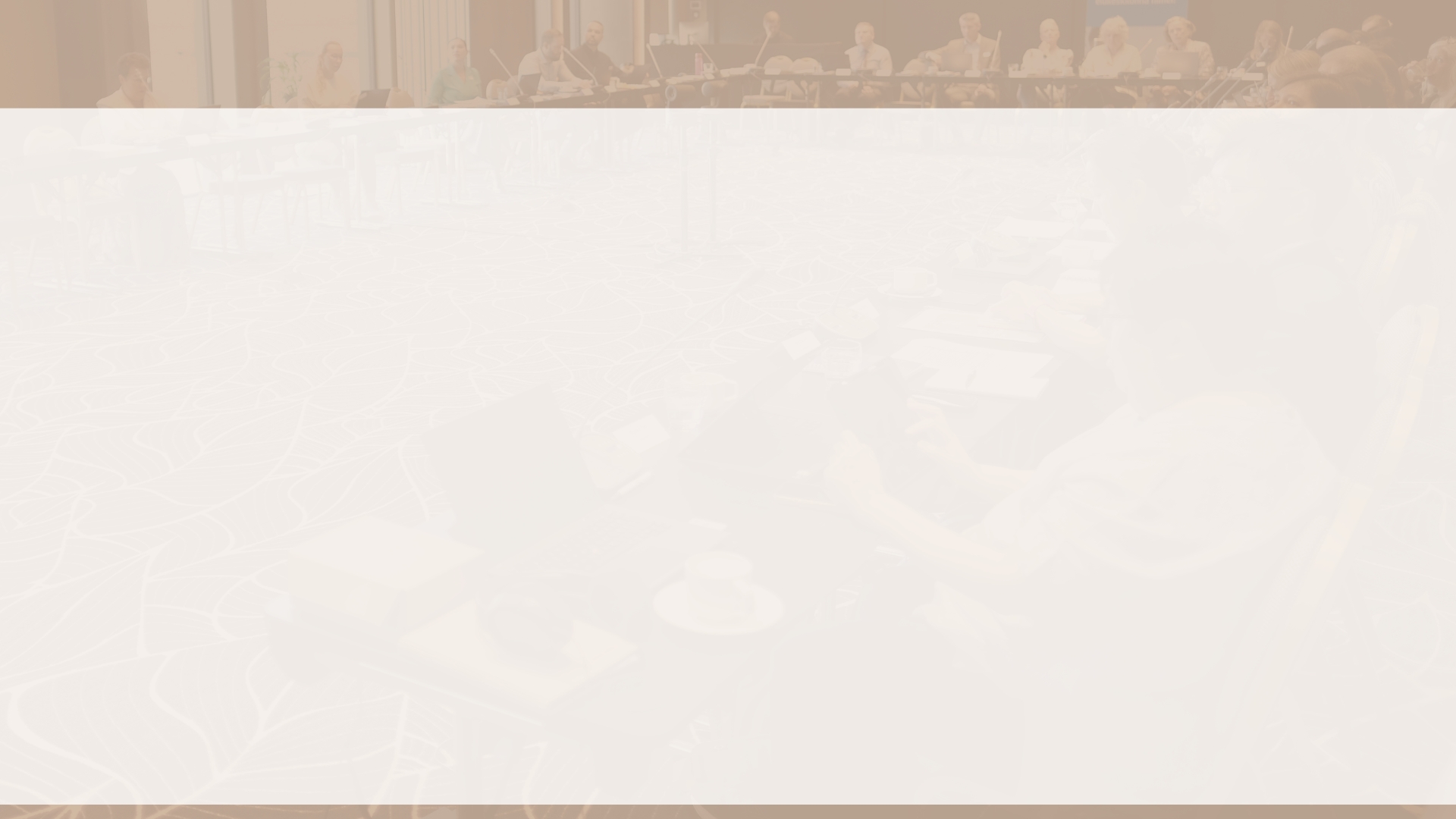 38   EPSO CONFERENCE, JERSEY
TH
Looking at topics at our conferences over the years, 
	two observations:

The topics at our conferences are surprisingly similar and have not changed significantly over time. 

EPSO has been always in the forefront of developments  and innovation (but also here an enormous continuity in topics over time in our conferences)
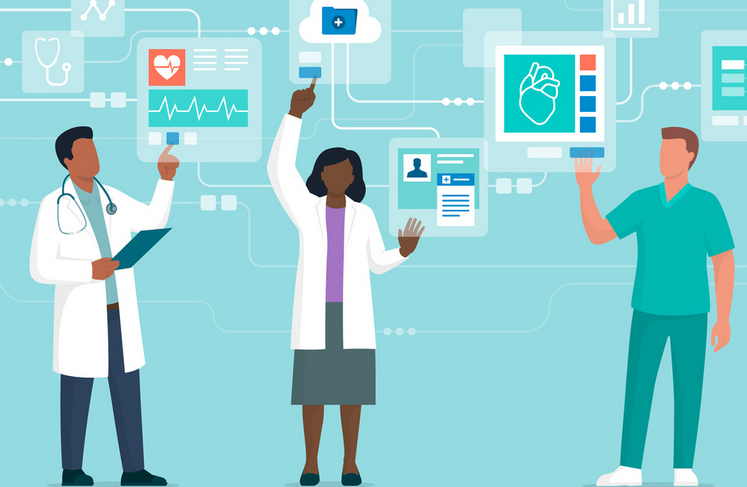 #EPSOJersey2025
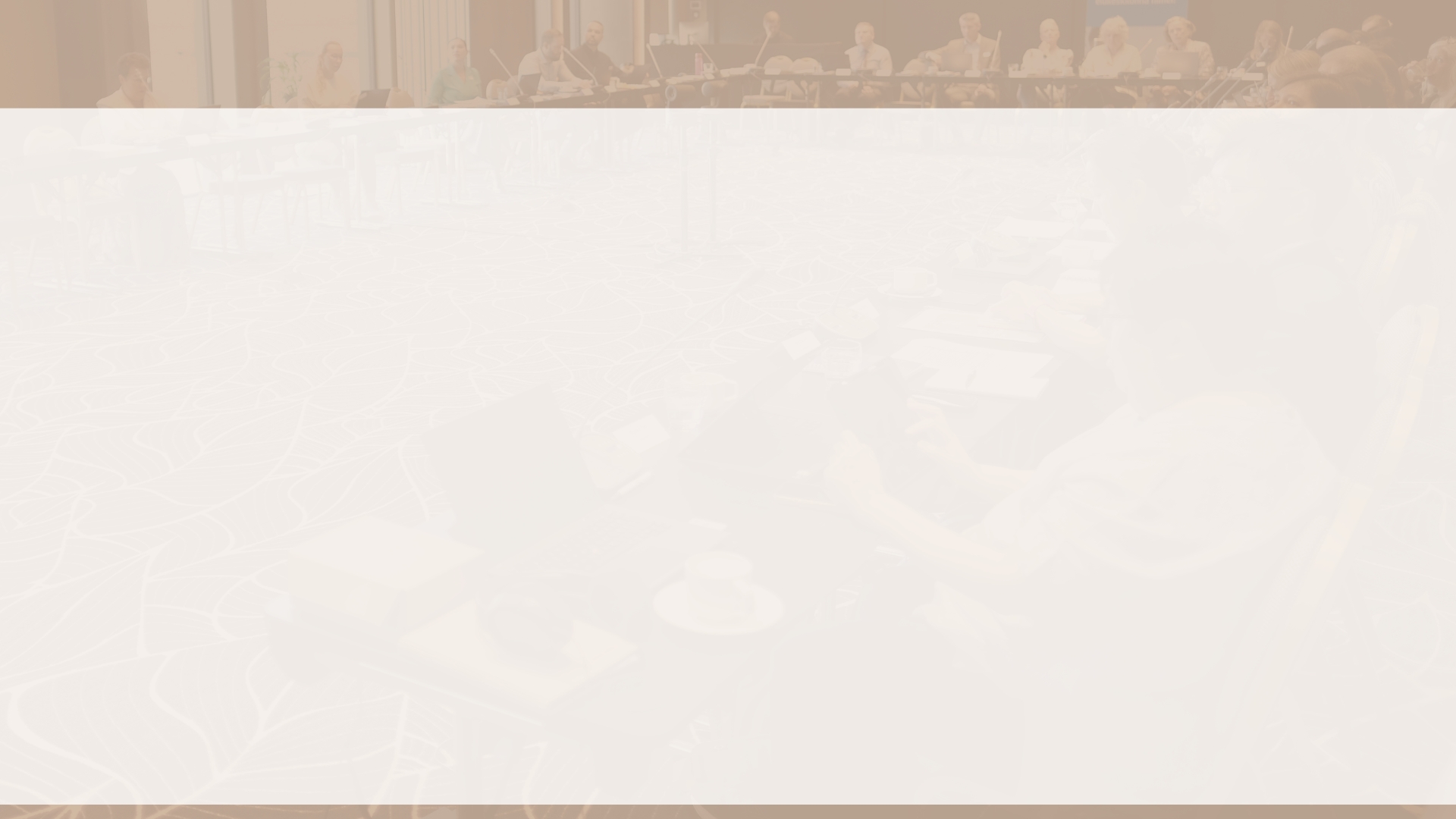 38   EPSO CONFERENCE, JERSEY
TH
Some examples of continuity of topics in our conferences 

	- Integrated care started  in 2017 and continued 
	- Adverse events and effectiveness started  in 2018 and continued 
- End of life care started in 2023 and continued
- Patient participation and involvement started 2013 and continued  
 
AI- Cyber and E- health  started in 2015 and continued 
Digital Health started in  2022
Climate change and implications for health started in Singapore 2022
Ambulance care started in Malta in 2023 with digital health in Australia
#EPSOJersey2025
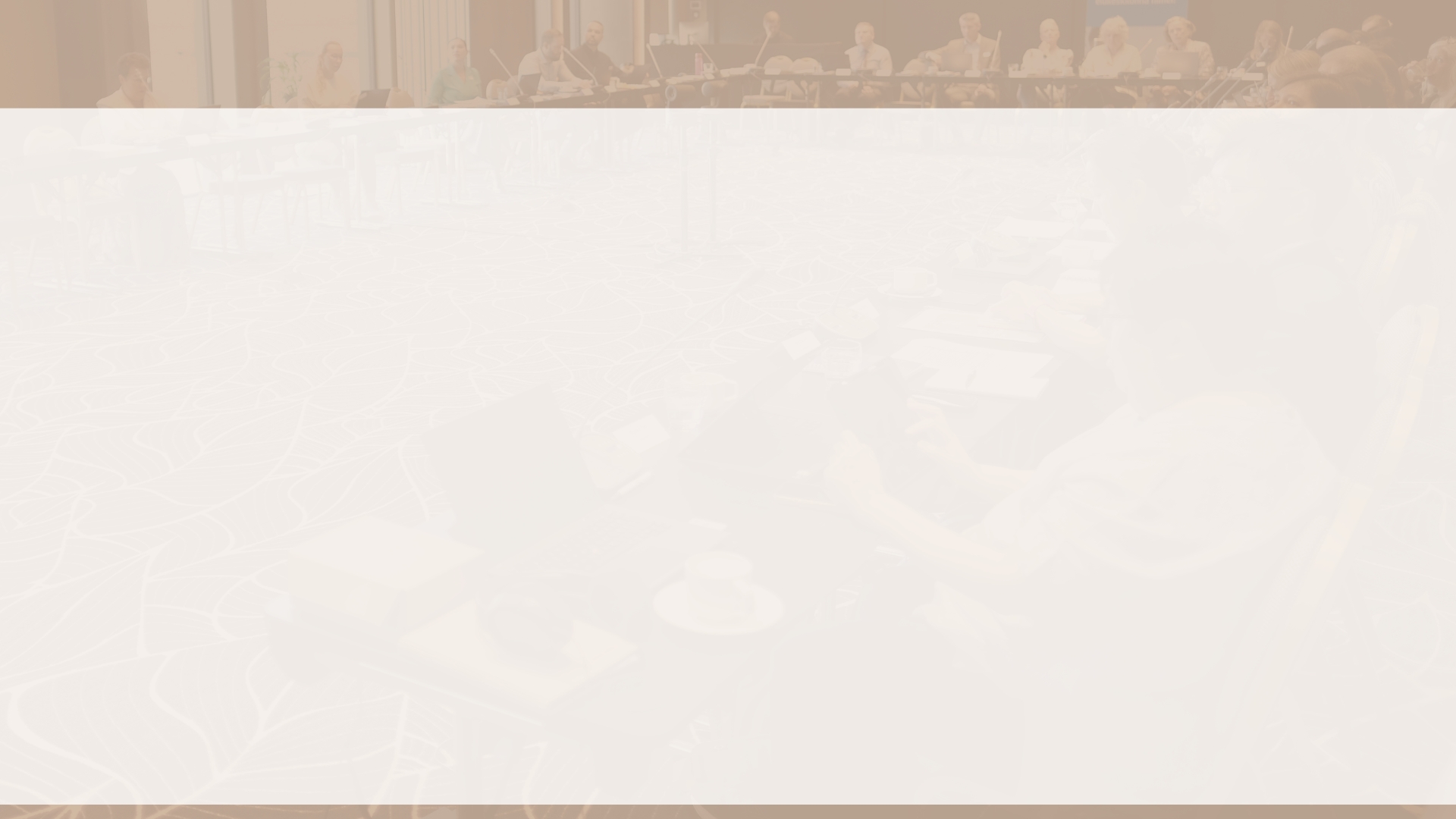 38   EPSO CONFERENCE, JERSEY
TH
But most important: 
All 33 EPSO conferences had one thing in common:

It is fun to get together with colleagues in a safe and welcoming international environment ; to be able to talk freely with colleagues about what is on your mind.

Wish  you the best conference ever ! Have fun !
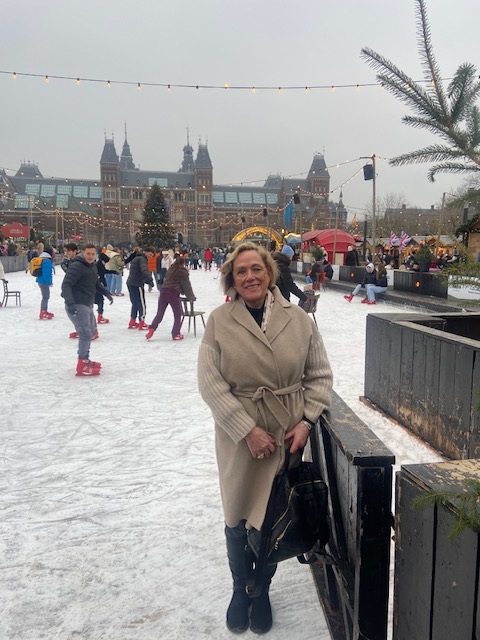 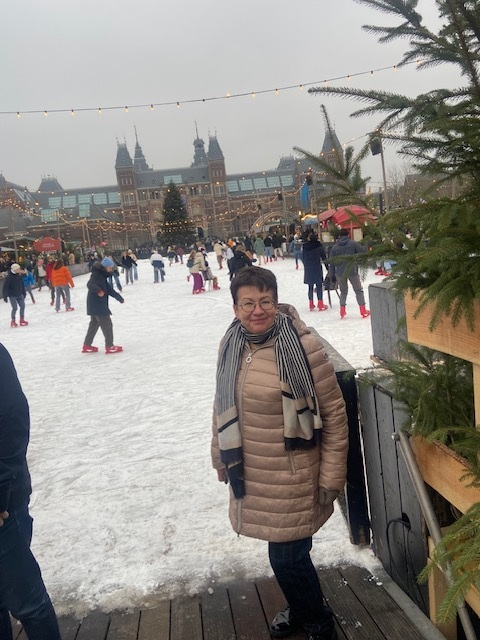 #EPSOJersey2025